La vita in una piccola città Robert e Helen LYNDMiddletown studies of Muncie, Indiana
Lo studio di Middletown venne svolto nel 1924-1925. In seguito venne fanno un altro studio sulla città dopo dieci anni.Robert Lynd nacque nell’Indiana nel 1892. Studiò alla Princeton University e in seguito si arruolò nell’esercito americano.All’inizio degli anni ‘20, Robert ed Helen LYND lavorarono all’Institute of Social and Religious Research dove svolsero un’indagine sulla pratica religiosa in una piccola città di provincia americana. La città prescelta fu MUNCIE nell’Indiana.L’antropologo Clark Wissler nella prefazione di Middletown scriverà: «Si tratta dello studio di una comunità americana allo stesso modo in cui l’antropologo affronta lo studio di una tribù primitiva. Questo è il loro vero contributo; un esperimento non solo nel metodo, ma in un nuovo campo, l’antropologia sociale nella vita contemporanea.»
Il libro ebbe un successo immediato. Middletown era riuscito a stabilire «i fatti» riguardanti una piccola città americana. Si trattava della prima descrizione scientifica e obiettiva della vita di una piccola città.L’americano medio poteva rispecchiarsi in questa opera.Il suo successo stimolò la richiesta di altre indagini dello stesso tipo.Nel campo delle scienze sociali LYND era un autodidatta. Nel 1931 la Columbia University lo chiamò ad occupare la cattedra di sociologia.Il contributo immediato di Lynd fu un rinnovato interesse per i problemi contemporanei.Nel suo studio su Middletown Lynd aveva diviso le famiglie in due gruppi: «la classe lavoratrice» e la «classe degli affari».Durante gli anni ‘30, la coppia lesse gli scritti di Marx e Engels e, dopo questa lettura, cominciarono a rivedere il loro pensiero sulla comunità americana.Nel 1935, Lynd fu convinto a ritornare a Middletown per vedere fino a che punto la comunità era cambiata.
In Middletown in transition Lynd espresse tutte le sue preoccupazioni di evangelista militante nei confronti della manchevolezza della società americana. Emerge una severa denuncia delle fonti di potere in quella che considerava una tipica città americana.Egli sostiene che nelle scienze sociali esistono due tipi di orientamento che determinano una divisione dei sociologi in due gruppi: gli studiosi e i tecnici. Questi due gruppi tendono sempre più a divergere.Il sociologo deve essere in grado di interessarsi dei problemi pratici immediati elevandoli contemporaneamente ad un più alto ordine di astrazione.Propone una lista delle sue idee:1) necessità di un maggior controllo e di una maggiore pianificazione sociale2) necessità di estendere la realtà della democrazia nel governo3) necessità di esaminare attentamente la sostanza dei conflitti di classe
4) necessità di sostituire il mito dell’eguaglianza individuale con la realtà dell’eguaglianza di possibilità5) necessità di tener conto dell’irrazionalità spontanea e creativa della natura umana6) necessità di riesaminare le basi dell’educazione popolare7) necessità di trovare un sostituto moderno alla realtà morente della religione tradizionale8)necessità di edificare una cultura che respinga l’inevitabilità della guerra9) necessità di risolvere i problemi della vita urbana10) necessità di favorire i mutamenti11) necessità di rimuovere gli ostacoli all’applicazione di misure preventive da parte dei sociologiQuesta lista sostiene un programma politico che negli anni 30 qualsiasi progressista sarebbe stato disposto ad appoggiare.
Metodi d’indagineIl lavoro sul campo fu completato nel 1925. Il libro uscì nel 1929.Gli autori presentano una descrizione completa e coscienziosa del materiale usato e dei metodi impiegati per raccoglierlo.Quando iniziarono il loro lavoro i Lynd avevano in mente di raccogliere materiale relativo alle sei maggiori attività che prevedevano  sei direttive d’azione: 1) guadagnarsi da vivere; 2) farsi una casa; 3) educare i figli; 4) impegnare il tempo libero; 5) impegnarsi in pratiche religiose; 6) impegnarsi in pratiche comunitarie.Perché scelsero Muncie?Il motivo che guidò la loro scelta fu il fatto che in quella città non erano mai state fatte ricerche sociologiche e che nessun privato e nessuna organizzazione del luogo aveva contribuito al finanziamento della ricerca.
Essi elencarono le caratteristiche che doveva possedere una città per costituire un esempio della vita contemporanea americana. Era necessario anche che fosse abbastanza compatta e omogenea e che avesse una percentuale di neri e di immigrati relativamente bassa.Il metodo adottato all’inizio dell’indagine consisteva nell’esaminare nel modo più distaccato possibile le attività degli abitanti di Middletown.Cercarono di farsi un’idea della città e si avviarono gradualmente a un’osservazione via via sempre più sistematica.Si trattava di un’informazione informale e ricettiva.Fin dall’inizio decisero di esaminare la città nel suo sviluppo storico.Le date fondamentali ai fini della loro indagine erano il 1890 e il 1924.Inoltre presero la decisione riguardo alla classificazione sociale da adottare decidendo che le classi sarebbero state solo due.Secondo i Lynd, a Middletown non esisteva una vera aristocrazia e che era legittimo suddividere la popolazione in classe lavoratrice e classe degli affari.
Il numero delle famiglie della classe lavoratrice risultò molto più elevato.60% famiglie della classe lavoratrice40%famiglie della classe degli affariBasarono la loro classificazione sul tipo di occupazione, distinguendo la classe che trattava con le cose (classe lavoratrice) e la gente che trattava con le persone (classe degli affari).I metodi della ricerca sul campo sono descritti in 5 paragrafi.1) Partecipazione alla vita localeAlla fine degli incontri, annotavano tutto quello che accadeva e subito dopo predisponevano un resoconto, utilizzando un modulo standard.2) Metodo di esame del materiale documentarioRaccolsero tutti i documenti disponibili riguardanti Middletown.3) Metodo di compilazione delle statistiche
4) Metodo di intervisteVennero descritte quattro varianti fondamentali: 1) conversazioni casuali; 2) interviste con persone qualificate 3) interviste alle mogli dei lavoratori 4) interviste alle mogli degli uomini d’affari.Lo scopo era quello di scegliere una serie di famiglie ideali piuttosto che statisticamente rappresentative.Complessivamente fecero 182 interviste della durata di due-tre ore.5) Uso dei questionariFurono inviati a esperti locali e anche a ragazzi e ragazze delle scuole superiori. Somministrarono anche un test vero-falso.Materiale descrittivoIl materiale descrittivo viene esposto in modo semplice e chiaro.L’immagine che la gente aveva a quel tempo della città di provincia era distorta.
Lo scopo di Middletown è una descrizione sistematica e non un giudizio dall’esterno.Il metodo è quello di presentare fatti per comunicare impressioni.I Lynd diedere una descrizione particolareggiata della vita dei diversi strati sociali.L’analisi si presenta come l’essenza delle opinioni ponderate di un gruppo di intellettuali di Middletown.Lynd fu molto meticoloso nella presentazione dei dati e la fonte di ogni affermazione è sempre documentata accuratamente. Tuttavia la sua elaborazione statistica è elementare.Middletown in transitionFu pubblicato nel 1937. Esso tocca problemi di interesse molto più duraturo rispetto a quelli affrontati in Middletown.
I ricercatori si dedicarono innanzitutto all’analisi dei ritagli di giornale e dei documenti che si erano andati accumulando durante la loro assenza.Iniziarono poi decine di interviste sia formali che informaliLo scopo di questo secondo lavoro era quello di determinare la misura dei cambiamenti verificatisi a Middletown dal 1925 al 1935. Furono poste delle domande precise.In M. in T. viene descritta esplicitamente la lotta per l’organizzazione sindacale e le dispute sugli enti di assistenza del New Deal.Nel testo vengono messe in evidenza le differenze ideologiche e di comportamentofra la classe lavoratrice e quella imprenditoriale.Nel capitolo Middletown Spirit viene riassunta l’ideologia di Middletown.Gli autori stabiliscono una serie di cose nei confronti delle quali M. era pro o contro.Essa valutava «il carattere» al di sopra del «cervello».Credeva nel progresso purchè non fosse troppo rapido.
Il successo dell’ideologia di Middletown era dovuto alla sua capacità di conciliare l’apparente contradditorietà delle crudeltà da una parte e, dall’altra, della considerazione per gli altri.I Lynd trovarono di grande interesse i mutamenti dei valori che si erano verificati durante i 10 anni trascorsi.La loro impressione era che il passare del tempo aveva avuto come conseguenza una maggiore tolleranza in molte direzioni (fede religiosa, costumi). Al contempo essi osservarono una minore tolleranza politica ed economica.Cercarono poi di scoprire se le differenze di comportamento e di atteggiamento tra la classe imprenditoriale e quella lavoratrice erano diventate più o meno profonde.La risposta era che nella società di M. «non c’erano differenze di classe e che l’autorità era nella mani di una vasta classe media».Per converso quasi tutti appartenevano alla classe lavoratrice.
La classe lavoratrice considerava la classe imprenditoriale come gruppo di riferimento				imitazione della vita borgheseQuanto emergeva era che la linea di demarcazione tra la classe lavoratrice e quella imprenditoriale era molto più netta di 10 anni prima.Un’altra divisione a cui essi dedicarono l’attenzione era quella esistente tra bianchi e neri. Il risentimento verso i neri era limitato quasi esclusivamente alla classe lavoratrice che si sentiva minacciata più direttamente. Sia la classe lavoratrice che gli uomini d’affari erano convinte che la bassa condizione dei neri fosse dovuta alla loro naturale inferiorità.I dieci anni M. era cambiata notevolmente. L’immagine della città era quella di un luogo in grande sviluppo.Nonostante quetso sviluppo gli autori rilevarono che il tessuto culturale della città era rimasto immutato. Essa viveva ancora secondo i valori del 1925.
M. sembrava non aver imparato nulla dalla depressione.Mentre M. in T. stava per essere stampato, l’elezione del presidente Roosvelt nel 1936 provocò negli autori un ripensamento del giudizio che essi avevano dato delle opinioni prevalenti in città.Gli autori avvertivano nella cultura di M. l’esistenza di profonde incertezze e prevedevano la possibilità, nel caso in cui la reazione della classe imprenditoriale si fosse inasprita, si sarebbe invocato l’avvento di un uomo forte.Influenzati dai risultati delle elezioni del 1936, essi ritenevano più probabile l’avvento di un periodo di empirismo politico contassegnato da un graduale spostamento a sinistra.Il loro contributo è stato importante per la descrizione che danno della città. Nelle ricerca vengono fatte previsioni di vasta portata sul futuro della società e c’è anche da dire che queste previsioni sono state completamente superate dagli eventi.
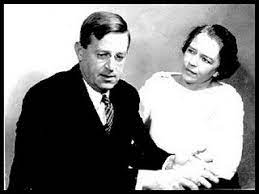 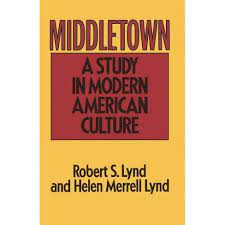 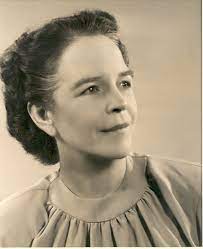 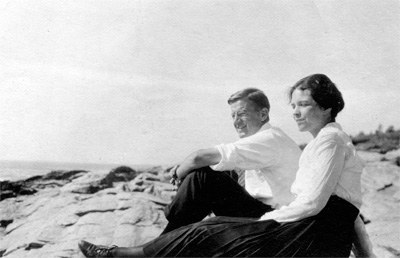